Titre posterPolice Arial Taille 13
v
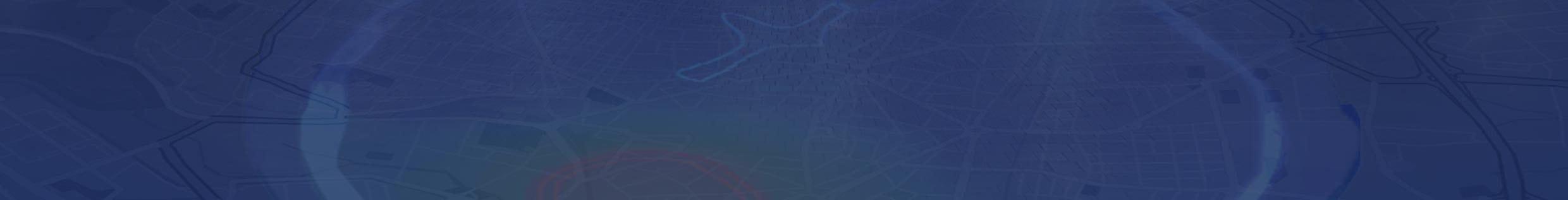 Logo institution
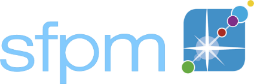 Auteur1, Auteur1, Auteur1
(1) Établissement, situation géographique
Introduction
Contenu – Police Arial Taille 7
Materials & Methods
Sous-titre – Police Arial Taille 9
Contenu – Police Arial Taille 7
Results
Sous-titre – Police Arial Taille 9
Contenu – Police Arial Taille 7
References
Conclusion
Contenu – Police Arial Taille 5
Contenu – Police Arial Taille 7